Voedselgerelaterde problemen en vergiftigingen
Voeding
Voerfouten
Wat zijn de meest voorkomende voerfouten in Nederland?
Voedselhygiëne
Bij opslag
Bij verstrekking
Te kort of overmaat
Wat is ondervoeding
Hoe ontstaat ondervoeding?
Wat is overvoeding
Hoe ontstaat overvoeding?
Eenzijdige voeding
Te veel eiwitten
Mineralen
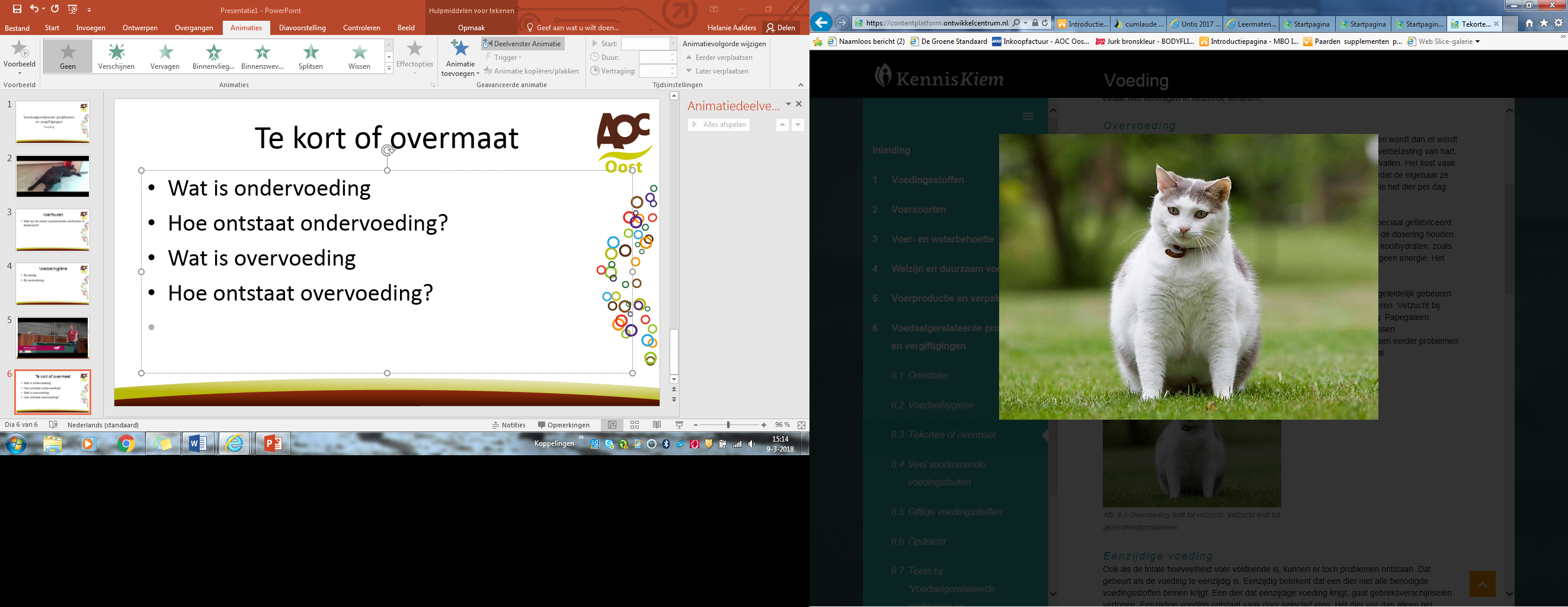 Opdracht
Zoek uit wat een overmaat en een te kort aan vitamines doet.
A D E K B C
Het mag over alle dieren gaan
Je krijg 10 minuten daarna bespreken wij het.
Voedingsfouten
Ruwvoer
Ontlasting
Te snelle voerwisseling
Maagtorsie
Giftige voersoorten
Dit hebben we in periode 1 besproken bij hond en kat. Weten jullie ze nog?
Chocolade
Druiven en rozijnen
Alcohol
Pitten van vruchten
Noten
Koolgroenten
Opdracht 2
Werk de giftige voersoorten van de vorige dia uit.
Gebruik hiervoor het werkblad.
Opdracht 3
Er zijn veel planten die gifstoffen bevatten.
Maak een lijst met giftige planten.
Gebruik hiervoor het werkblad
Kies er zelf nog 4 bij